Нарратив
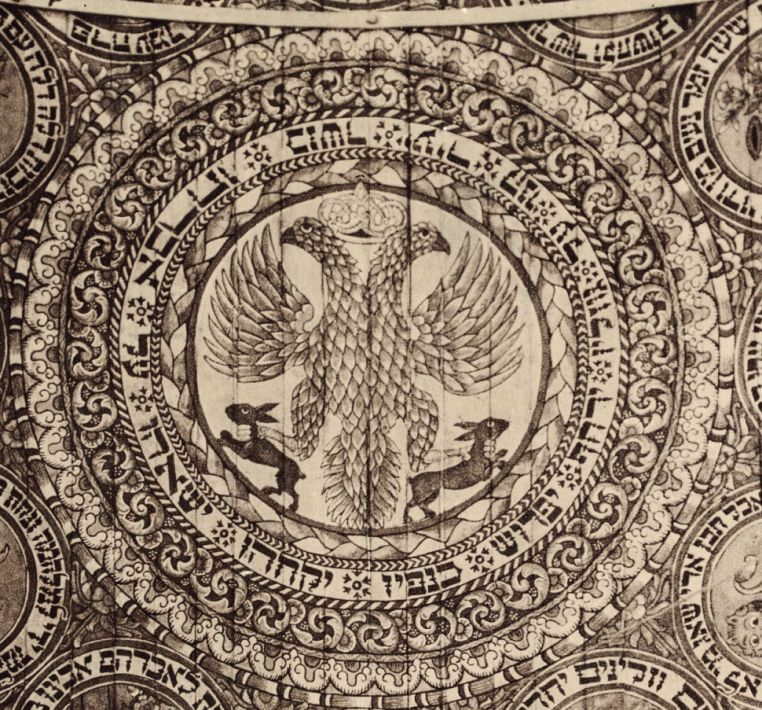 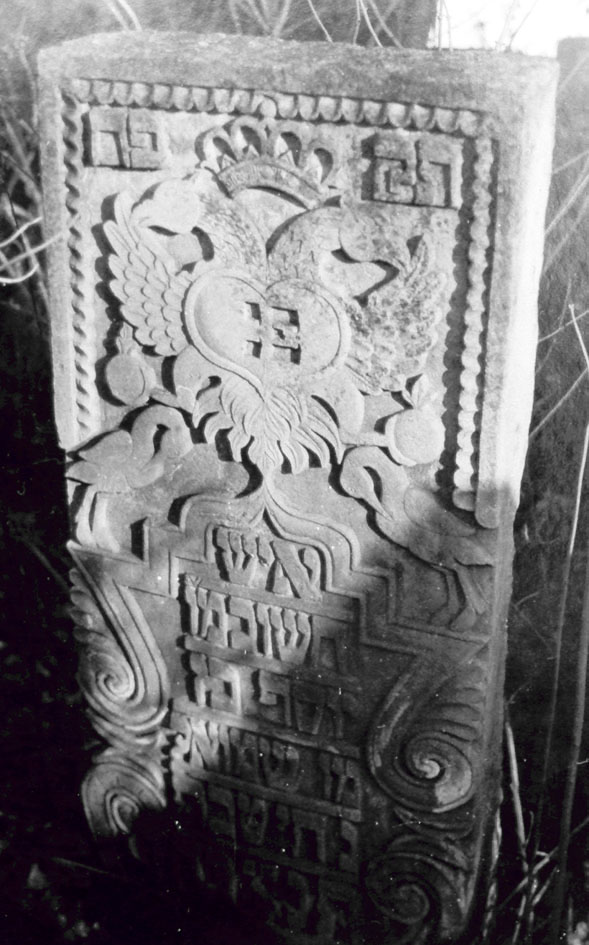 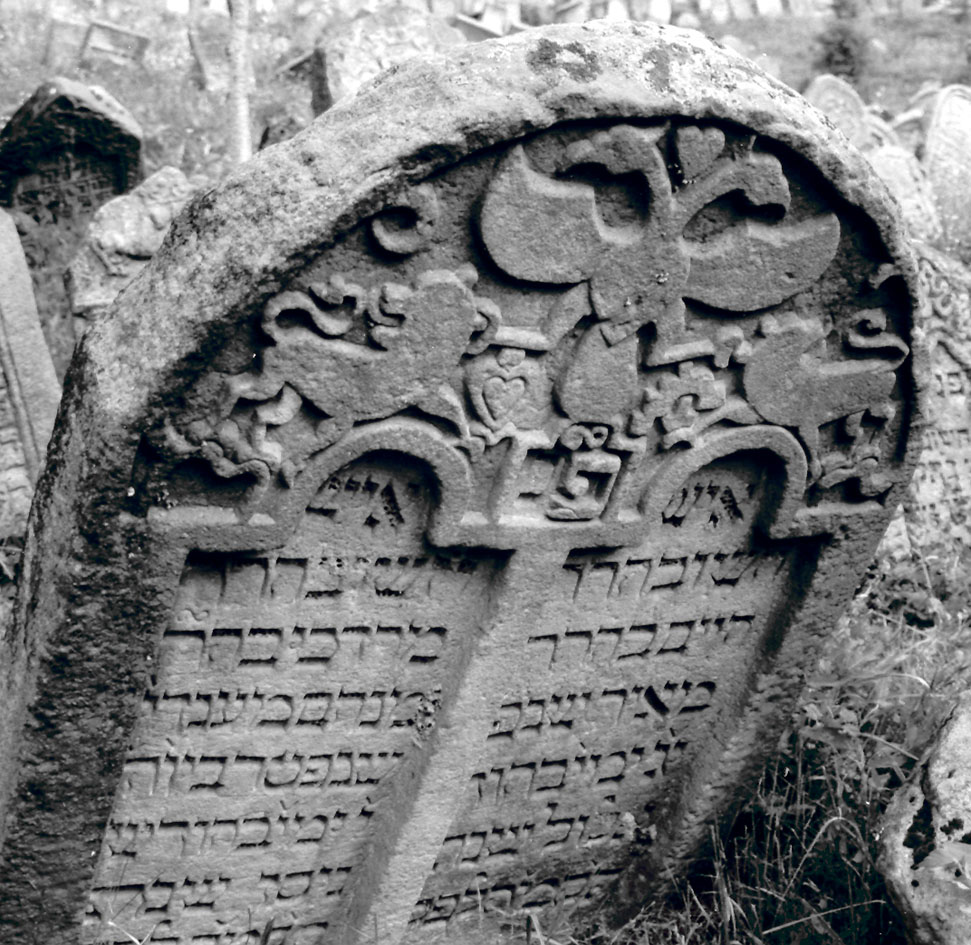 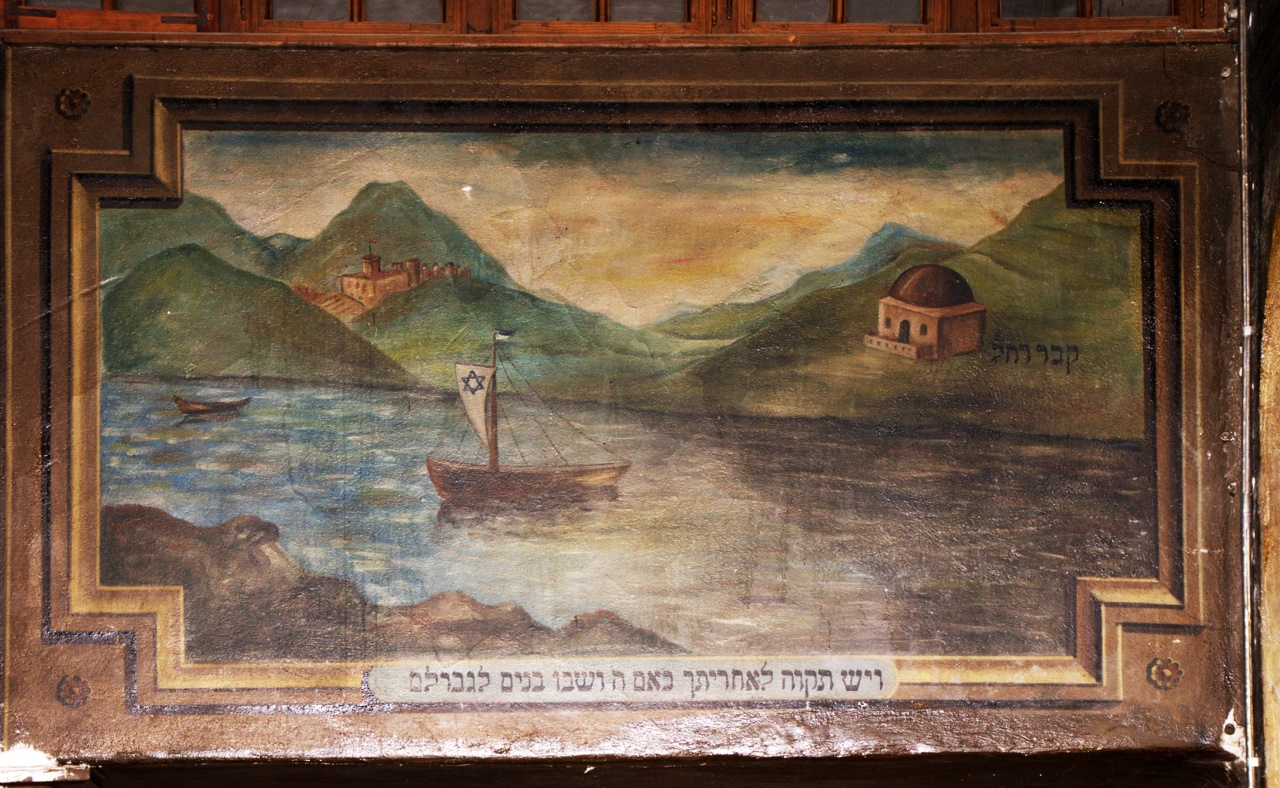 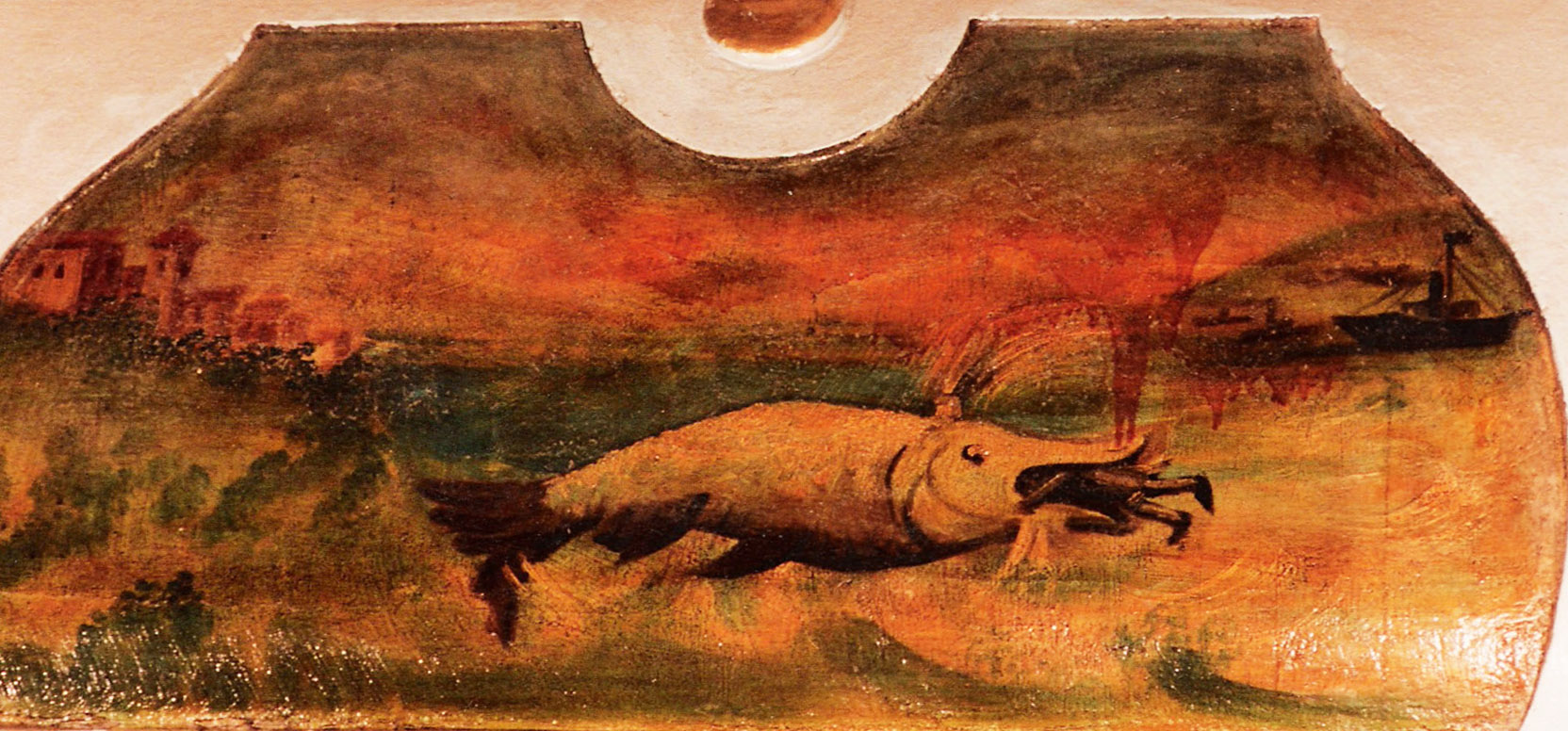